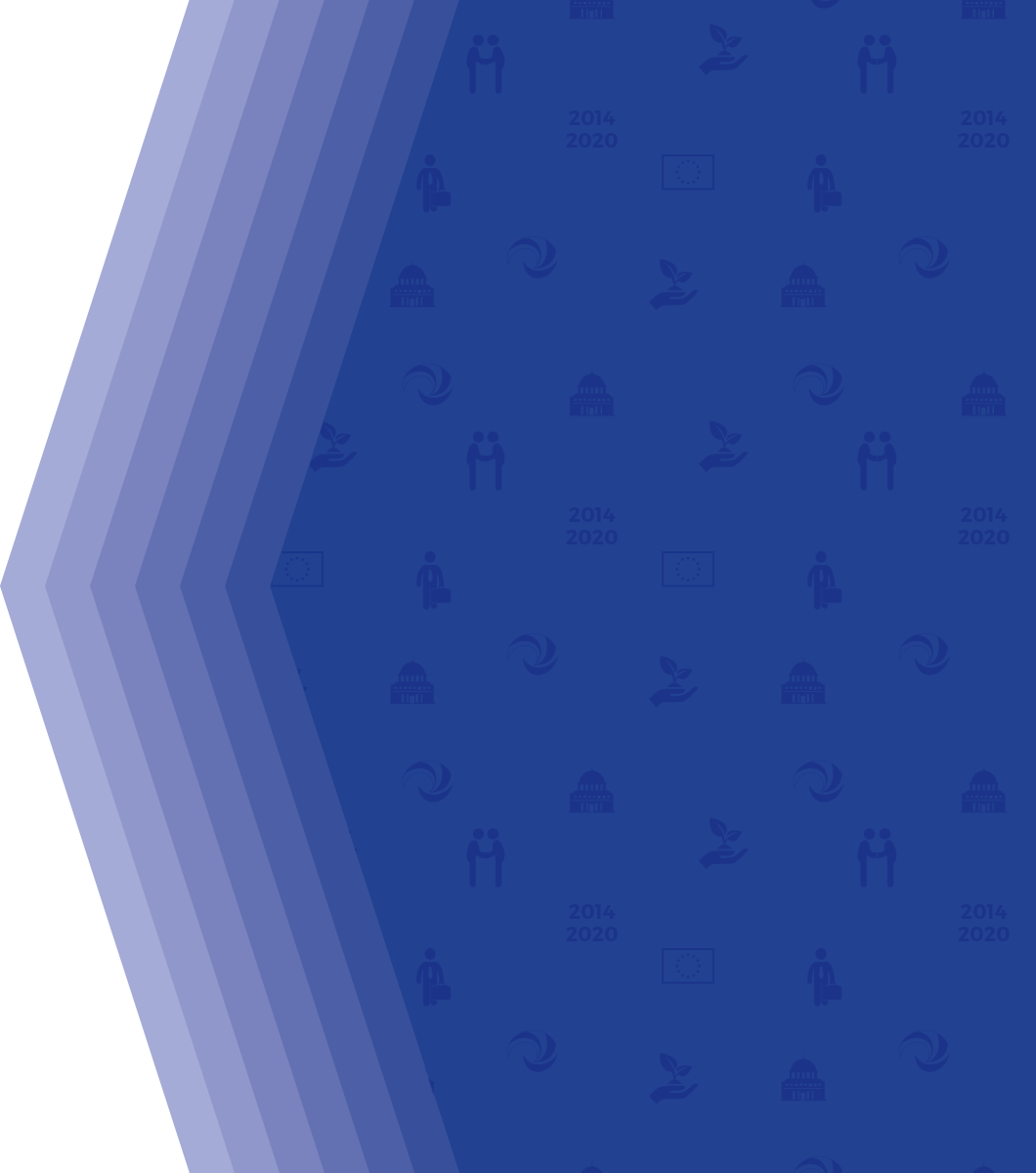 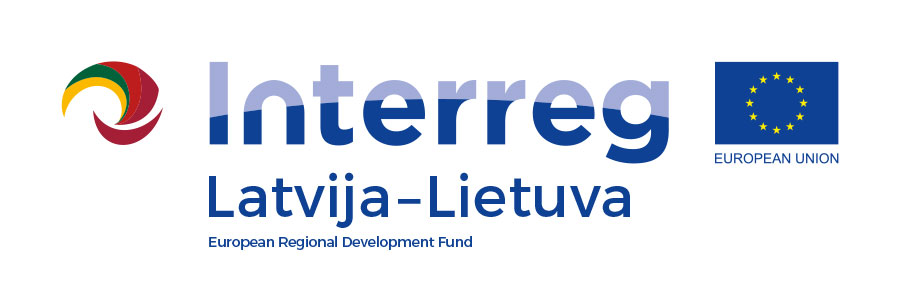 PROJECT CHANGES

Implementation Seminar
Content 

Classification of changes

Minor changes 

Major changes 

Procedure
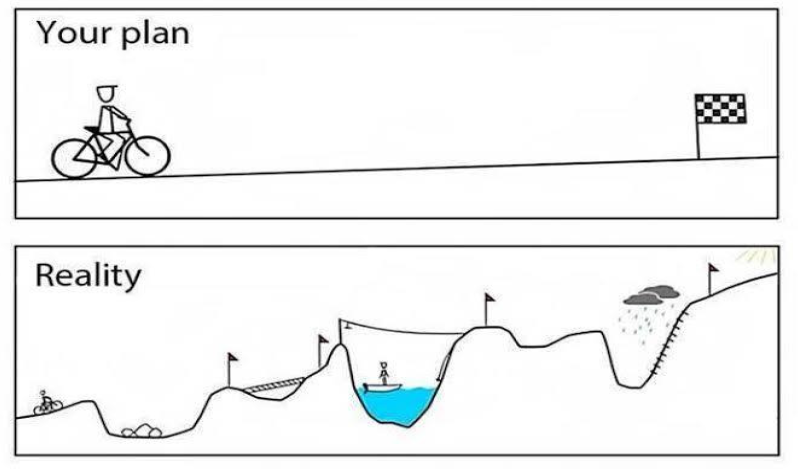 Nothing goes as planned, but that is fine provided someone controls the situation
CLASSIFICATION
By focus:
Changes in the LP&PP information
Changes in the project partnership
Changes in the work plan
Changes in the budget
Changes in the duration
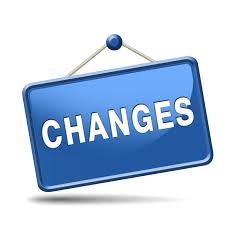 CLASSIFICATION
By type:
Minor changes (no prior approval but mandatory consultation with JS)
Major changes (prior approval)
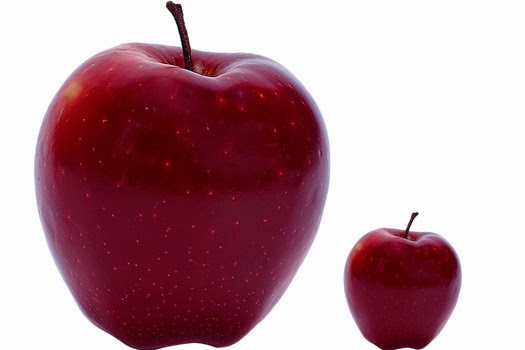 MINOR CHANGES
Must be reported via progress reports
Changes in the LP&PP information
MINOR CHANGES
Changes in the work plan
Must be reported via progress reports
Changes in the budget
MAJOR CHANGES
Changes in the project partnership
Withdrawal of PP without replacement
Replacement of PP with existing PP
Replacement of PP with new PP
Structural / legal changes of PP
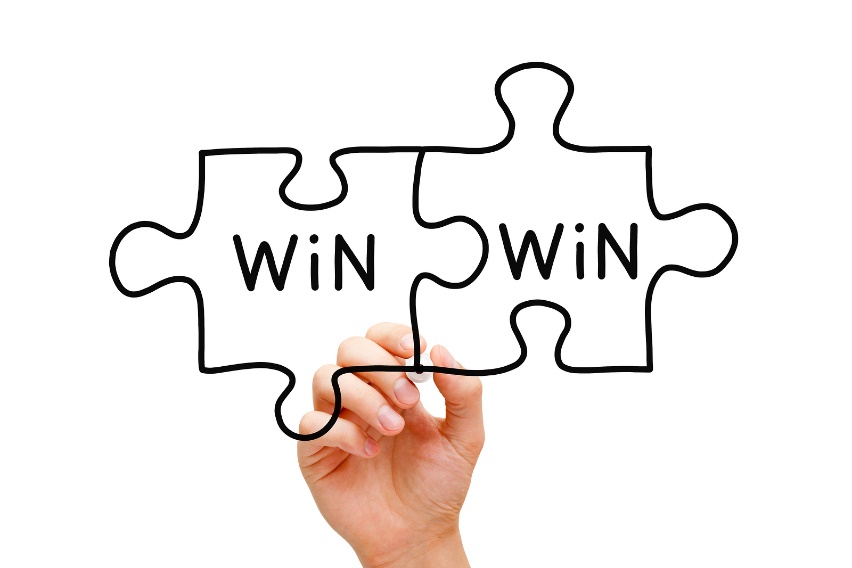 Restrictions
MAJOR CHANGES
Changes in the budget
Reallocation between BLs and/or PP (up to 30% of total budget)
Reallocation between items under BL1 for Real Costs method
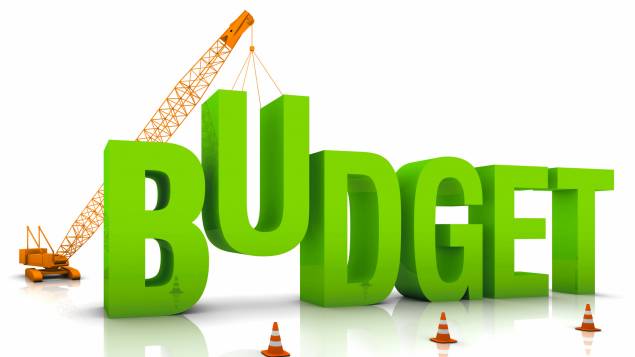 Restrictions
MAJOR CHANGES
Changes in the project activities
Increase/decrease in the amount of existing project outputs and/or results
Extend/reduce the range of the existing project activity
Create new project output and/or activity
Hand over activity to other project partner
Restrictions
MAJOR CHANGES
Changes in the duration

Prolongation of project duration: 
project implementation not longer than 31.12.2020

Changes of reporting periods: 
from 3 to 6 months or vice versa 
merging of reporting periods
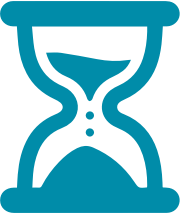 Restrictions
PROCEDURE